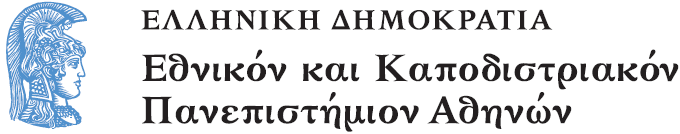 Ιστορία Αρχαίων Ανατολικών Εκκλησιών
Ενότητα 05: Ασσυριακή (Νεστοριανική) Εκκλησία Α - μέχρι την εξάπλωση στην Κίνα

Δημήτριος Ν. Μόσχος
Θεολογική Σχολή
Τμήμα Θεολογίας
Σκοποί  ενότητας
Επανάληψη βασικών όρων.
Η πληροφόρηση για τα βασικά γεωγραφικά και ιστορικά δεδομένα της Αιθιοπικής Εκκλησίας.
Η ένταξη βασικών πληροφοριών για τη γένεση και την εσωτερική εκκλησιαστική ζωή (μοναχισμός, τέχνη, ρόλος Ιουδαϊσμού κλπ) της Αιθιοπίας στο γενικότερο σύνολο της Εκκλησιαστικής Ιστορίας.
Ἀρχαῖες Ἀνατολικές Ἐκκλησίες: Εἶναι οἱ ἐκκλησίες πού προέκυψαν ἀπό τή διάσπαση μέ βάση (πρόφαση;) τόν Χριστολογικό Ὅρο τῆς Χαλκηδόνος (451).
Oriental Orthodox Churches
ἡ Κοπτική (Αἴγυπτος καί ἐξωτερικό)
ἡ Αἰθιοπική
ἡ Ἐκκλησία τῆς Ἐρυθραίας (μετά το 1993)
ἡ Συροϊακωβιτική (Συροορθόδοξη λένε οἱ ἴδιοι) τῆς Δυτικῆς Συρίας (σήμερα Συρία, Τουρκία)
ἡ Νεστοριανική (ἀνατολικῆς Συρίας καί Ἀσίας)
ἡ Συριακή τῆς Ἰνδίας (Μαλαμπάρ στή N. Ἰνδία) καί
ἡ Ἀρμενική Ἀποστολική Ἐκκλησία (Ἀρμενία, Τουρκία καί ἐξωτερικό).
Χάρτης
Εικόνα 1
Η Εκκλησία στην Ανατολική και Δυτική Συρία
1ος – 4ος απαρχές Χριστιανισμού στη Συρία και Περσία
Mar Addai και ο μαθητής του Μάρις
Papa Bar-Αγγαίος (280-317)
Εφραίμ ο Σύρος (+9.06.373)
Χάρτης βασικών πόλεων
Εικόνα 2
Χάρτης αρχαίας Συρίας
Εικόνα 3
Η ανεξαρτησία και η ταυτότητα της Ασσυριακής Εκκλησίας
410 Σύνοδος της Σελευκείας-Κτησιφώντος.
Μητροπολίτης Σελευκείας-Κτησιφώντος ως Καθολικός.
Σύνοδοι του 498 και 499.
Henana της Αδιαβηνής (570-609).
Οι Μητροπόλεις
Εικόνα 4: Οι Μητροπόλεις της Ασσυριακής Εκκλησίας (στο μεγαλύτερο μέρος τους στο νεοπερσικό κράτος). Με σκιασμένο γενικά οι περιοχές δράσης του Ασσυριακού (ανατολικοσυριακού/Νε-στοριανικού) Χριστιανισμού
Η επέλαση των Αράβων στη Μέση Ανατολή
Εικόνα 5
Νεστοριανικός ασκητισμός
Εικόνα 6: Η σημασία του νεστοριανικού ασκητισμού στην προϊσλαμική Αραβία: Αραβικό χειρόγραφο με τον νεαρό Μωάμεθ να εντυπωσιάζει σοφούς της εποχής του. Δεξιά Χριστιανός ασκητής που χειρονομεί δηλώνοντας τη σημασία του νεαρού μελλοντικού προφήτη.
Περίοδος Αραβοκρατίας 645-1258
776 μετακινήθηκε ο Πατριάρχης στη Βαγδάτη.
Πατριάρχης Τιμόθεος Α΄ (780-821).
Διωγμοί επί Ομάρ Β΄ (717-720), Μωάμεθ Abu Abdullah (775-785) και κυρίως Mutawakil (846-861).
Νεστοριανικός Χριστιανισμός
Εικόνα 7: Χάρτης με τη διάδοση του Νεστοριανικού Χριστιανισμού στην Ασία (σκιασμένη περιοχή)
Στήλη Σι Αν Φου
Εικόνα 8: Η στήλη Σι Αν Φου φυλάσσεται στο μουσείο Beilin στο Xi’an (περιοχή Shaanxi κεντρική Κίνα).
Στήλη
Εικόνα 9
Νεστοριανική επιτάφια στήλη στο Quanzhou
Εικόνα 10
Ύμνος στα κινέζικα
Εικόνα 11: Ύμνος στα κινεζικά περί το 780-800 σε χαρτί. Ύμνος στην Αγ. Τριάδα, που βρέθηκε στο Dunhuang το 1908.
Χάρτης Κίνας
Εικόνα 12
Τέλος Ενότητας
Χρηματοδότηση
Το παρόν εκπαιδευτικό υλικό έχει αναπτυχθεί στo πλαίσιo του εκπαιδευτικού έργου του διδάσκοντα.
Το έργο «Ανοικτά Ακαδημαϊκά Μαθήματα στο Πανεπιστήμιο Αθηνών» έχει χρηματοδοτήσει μόνο την αναδιαμόρφωση του εκπαιδευτικού υλικού. 
Το έργο υλοποιείται στο πλαίσιο του Επιχειρησιακού Προγράμματος «Εκπαίδευση και Δια Βίου Μάθηση» και συγχρηματοδοτείται από την Ευρωπαϊκή Ένωση (Ευρωπαϊκό Κοινωνικό Ταμείο) και από εθνικούς πόρους.
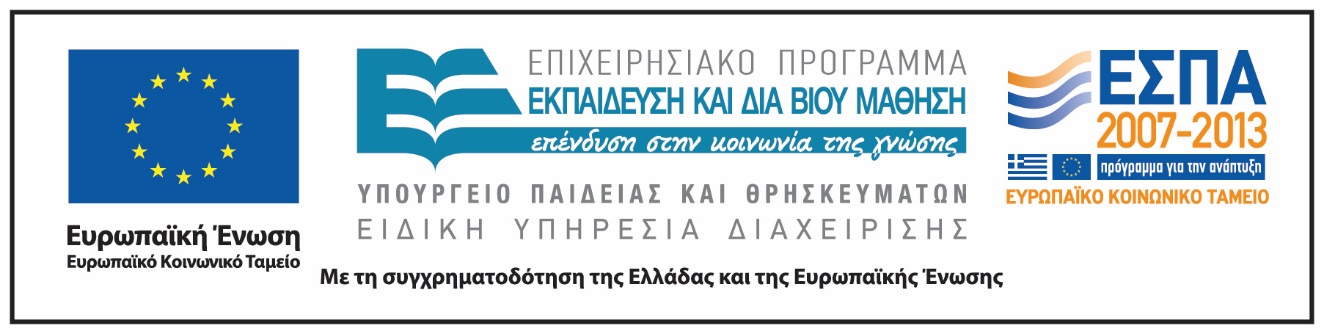 Σημειώματα
Σημείωμα Ιστορικού Εκδόσεων Έργου
Το παρόν έργο αποτελεί την έκδοση 1.00.
Σημείωμα Αναφοράς
Copyright Εθνικόν και Καποδιστριακόν Πανεπιστήμιον Αθηνών, Δημήτριος Μόσχος 2014. «Ιστορία Αρχαίων Ανατολικών Εκκλησιών: Ασσυριακή (Νεστοριανική) Εκκλησία Α - μέχρι την εξάπλωση στην Κίναν.». Έκδοση: 1.0. Αθήνα 2014. Διαθέσιμο από τη δικτυακή διεύθυνση: http://opencourses.uoa.gr/courses/THEOL1/
Σημείωμα Αδειοδότησης
Το παρόν υλικό διατίθεται με τους όρους της άδειας χρήσης Creative Commons Αναφορά, Μη Εμπορική Χρήση Παρόμοια Διανομή 4.0 [1] ή μεταγενέστερη, Διεθνής Έκδοση.   Εξαιρούνται τα αυτοτελή έργα τρίτων π.χ. φωτογραφίες, διαγράμματα κ.λ.π.,  τα οποία εμπεριέχονται σε αυτό και τα οποία αναφέρονται μαζί με τους όρους χρήσης τους στο «Σημείωμα Χρήσης Έργων Τρίτων».
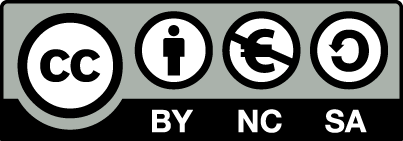 [1] http://creativecommons.org/licenses/by-nc-sa/4.0/ 

Ως Μη Εμπορική ορίζεται η χρήση:
που δεν περιλαμβάνει άμεσο ή έμμεσο οικονομικό όφελος από την χρήση του έργου, για το διανομέα του έργου και αδειοδόχο
που δεν περιλαμβάνει οικονομική συναλλαγή ως προϋπόθεση για τη χρήση ή πρόσβαση στο έργο
που δεν προσπορίζει στο διανομέα του έργου και αδειοδόχο έμμεσο οικονομικό όφελος (π.χ. διαφημίσεις) από την προβολή του έργου σε διαδικτυακό τόπο

Ο δικαιούχος μπορεί να παρέχει στον αδειοδόχο ξεχωριστή άδεια να χρησιμοποιεί το έργο για εμπορική χρήση, εφόσον αυτό του ζητηθεί.
Διατήρηση Σημειωμάτων
Οποιαδήποτε αναπαραγωγή ή διασκευή του υλικού θα πρέπει να συμπεριλαμβάνει:
το Σημείωμα Αναφοράς
το Σημείωμα Αδειοδότησης
τη δήλωση Διατήρησης Σημειωμάτων
το Σημείωμα Χρήσης Έργων Τρίτων (εφόσον υπάρχει)
μαζί με τους συνοδευόμενους υπερσυνδέσμους.
Σημείωμα Χρήσης Έργων Τρίτων (1/2)
Το Έργο αυτό κάνει χρήση των ακόλουθων έργων:
Εικόνες/Σχήματα/Διαγράμματα/Φωτογραφίες
Εικόνα 1: Copyright: Google Maps, Πηγή: http://www.google.gr/maps
Εικόνες 2, 5: Copyrighted, Πηγή: Ιστορία Ελληνικού Έθνους Εκδοτικής Αθηνών, τ. Ζ΄
Εικόνες 3, 6, 11: Copyrighted, Πηγή: Christoph Baumer, The church of the east : an illustrated history of Assyrian Christianity London; New York : I. B. Tauris 2006.
Εικόνες 4, 7, 12: Copyrighted, Πηγή: J. Engel (επιμ.) Großer Historischer Weltatlas, Zweiter Teil: Mittelalter, Bayerischer Schulbuch-Verlag, München 1979.
Εικόνα 8: Copyright: Creative Commons Attribution-ShareAlike License; Σύνδεσμος: http://upload.wikimedia.org/wikipedia/commons/d/d7/Nestorian-Stele-Budge-plate-X.jpg, Πηγή: wikimedia.org
Σημείωμα Χρήσης Έργων Τρίτων (1/2)
Το Έργο αυτό κάνει χρήση των ακόλουθων έργων:
Εικόνες/Σχήματα/Διαγράμματα/Φωτογραφίες
Εικόνα 9: Copyright: Creative Commons Attribution-ShareAlike License; Σύνδεσμος: http://upload.wikimedia.org/wikipedia/commons/9/90/Nestorian_Stele.JPG , Πηγή: wikimedia.org.
Εικόνα 10 Copyright: Creative Commons Attribution-ShareAlike License; Σύνδεσμος: http://en.wikipedia.org/wiki/File:Nestorian_headstone.jpg, Πηγή: wikimedia.org.